Министерство образования и науки  Самарской области
государственное бюджетное профессиональное образовательное учреждение Самарской области 
«Самарский торгово-экономический колледж»
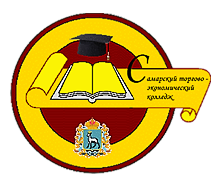 Презентация курса
«ОСНОВЫ  ПРОДАЖ  ТОВАРОВ»
в рамках мероприятий региональной инновационной площадки «Сетевое взаимодействие образовательных учреждений в условиях реализации предпрофильной подготовки и профильного обучения
2021г.
Волгушева  Наталья  Геннадьевна, преподаватель ГБПОУ «СТЭК»
Общие сведения о профессии
«Я не знаю других людей, у которых
Взор охватывал бы и обязательно должен
Был бы охватить столь широкие горизонты,
Как у настоящих деятелей торговли»
                                    И.Гете
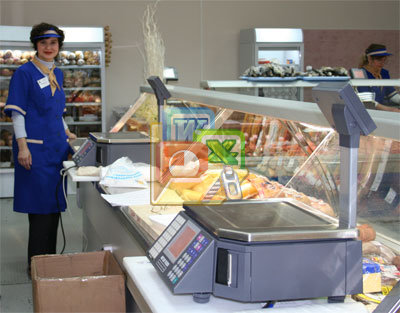 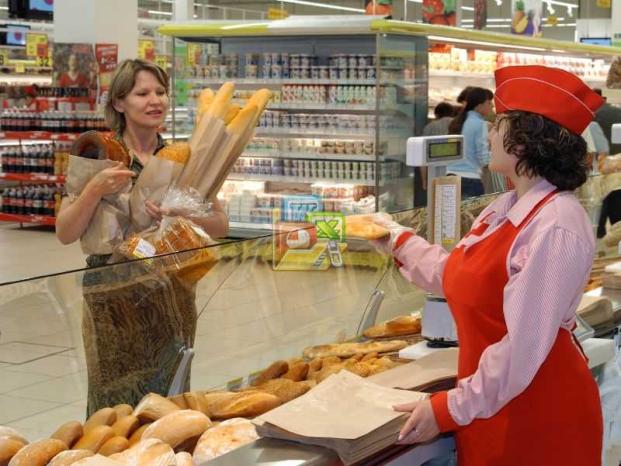 Обслуживать - это значит, служить людям.
Перспективы профессионального роста
Карьерный рост внутри торговой компании
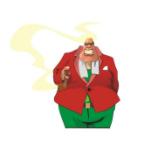 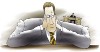 Генеральный директор
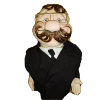 Управляющий магазином
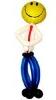 Администратор торгового зала, товаровед
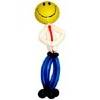 Менеджер
Продавец
консультант
Самые востребованные профессии
По данным портала rabota. ru наибольшее количество вакансий размещается в таких профессиональных сферах, как 
"Продажи / Клиент-менеджмент" (13%), 

"Ритейл / Розничная торговля" (12%), 

"Информационные технологии" (11%) и др.
Основные понятия в товароведение
Товароведение — наука об основополагающих характеристиках товаров, определяющих их потребительные стоимости, и факторах обеспечения этих характеристик.
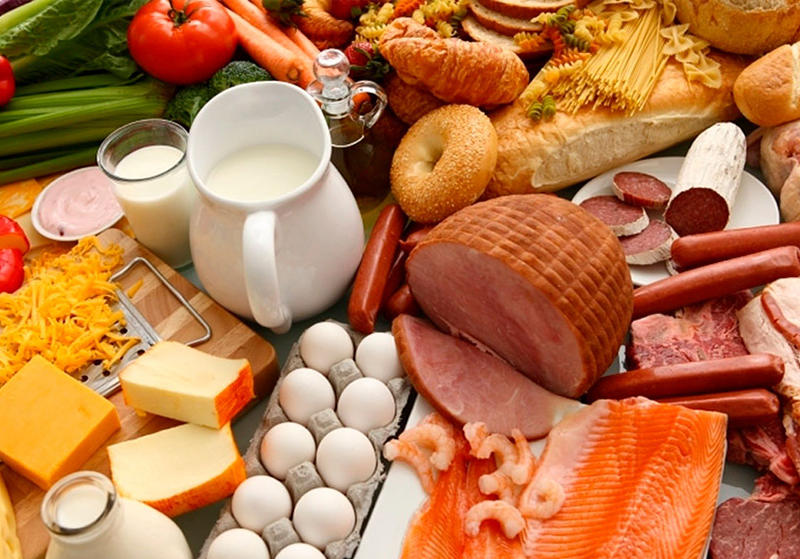 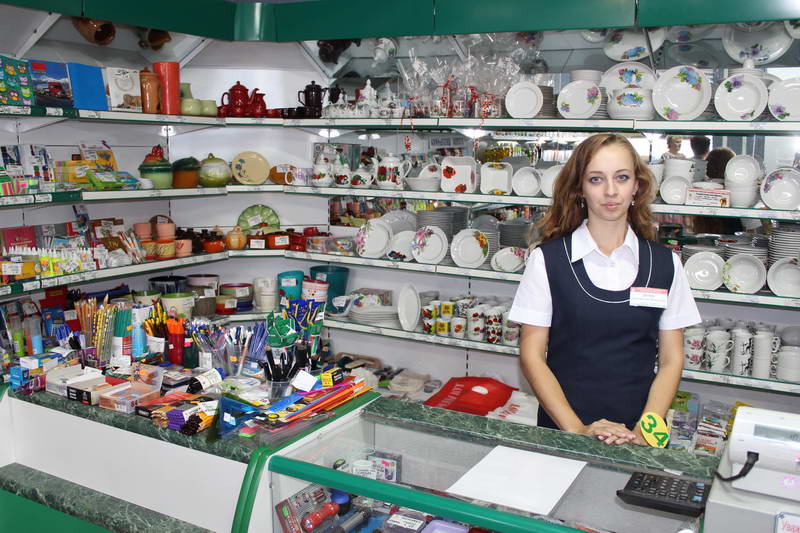 Товар — материальная продукция, предназначенная для купли-продажи.
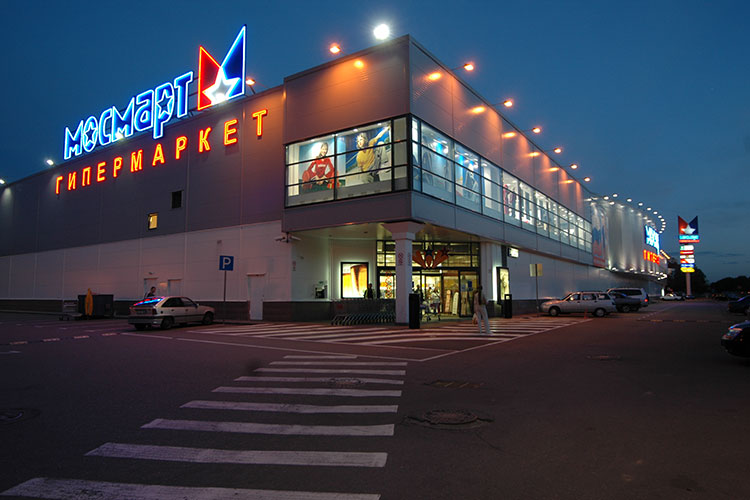 Гипермаркет
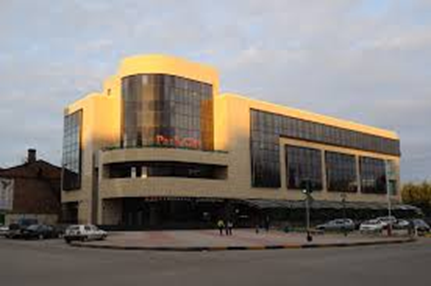 Торговый дом
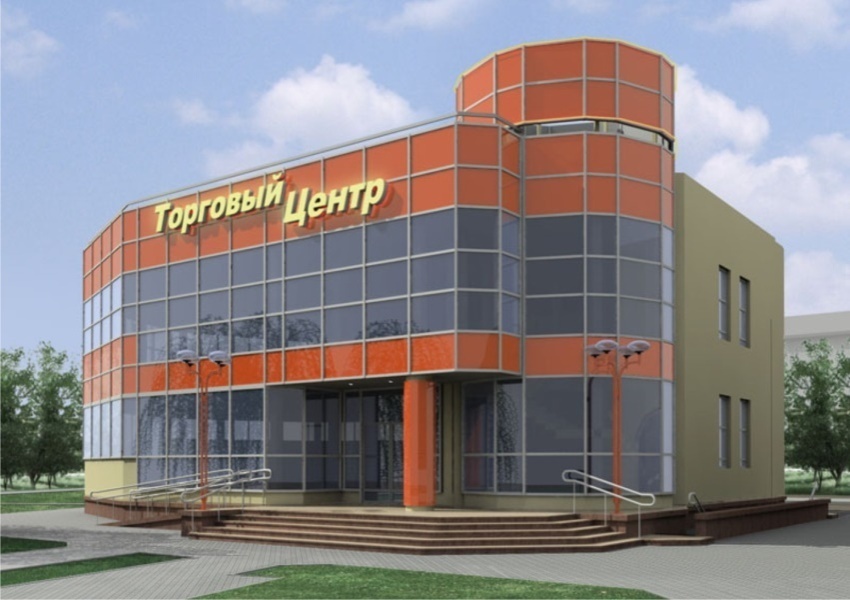 Торговый центр
Непродовольственные товары.
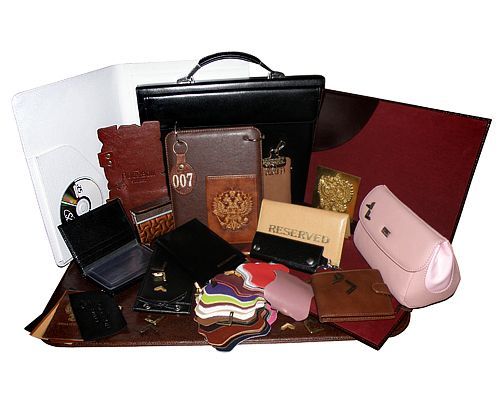 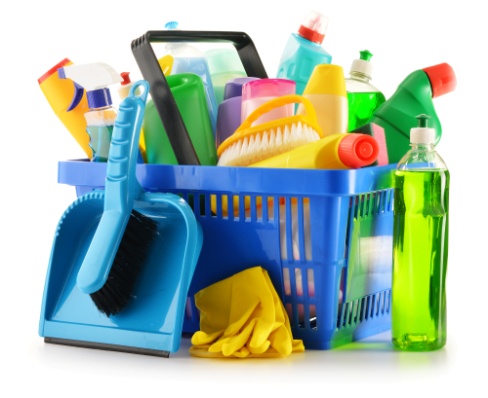 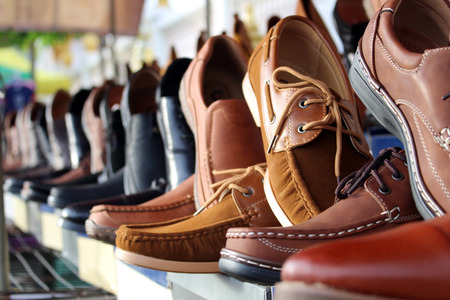 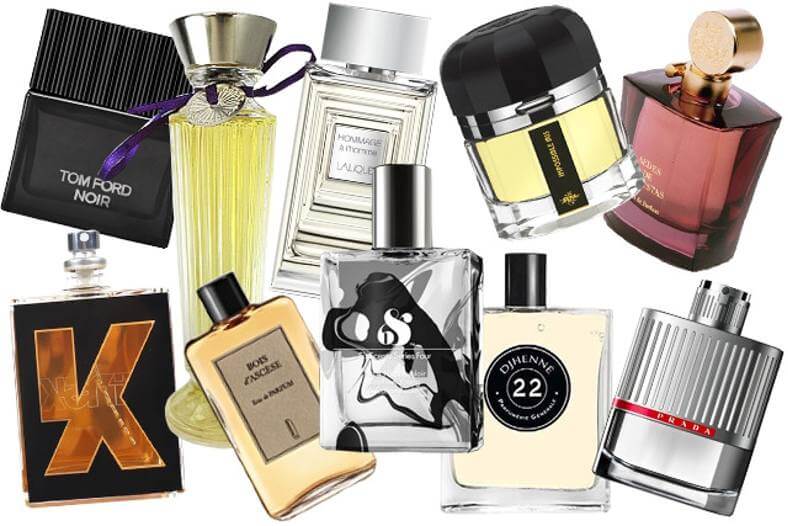 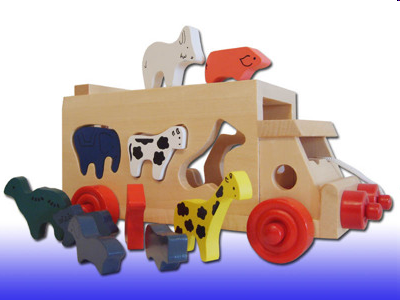 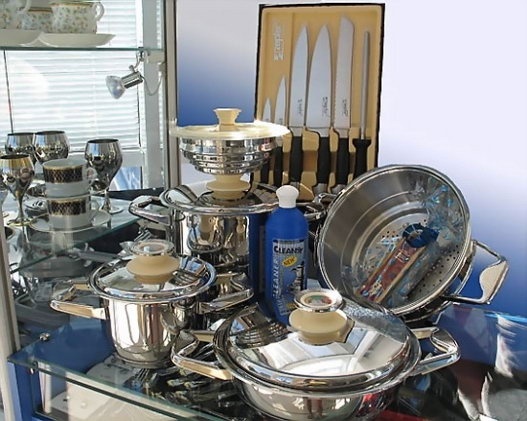 Продовольственные товары.
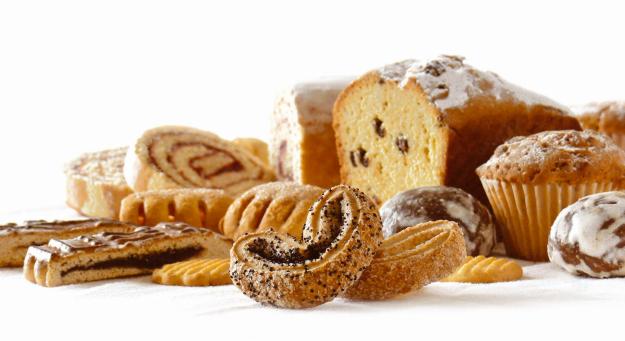 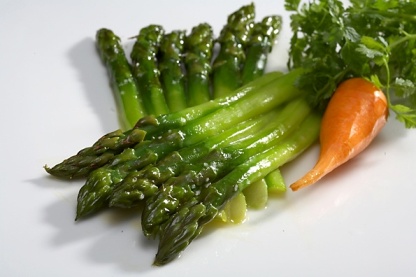 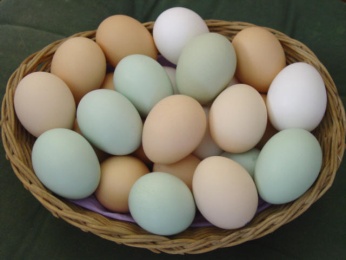 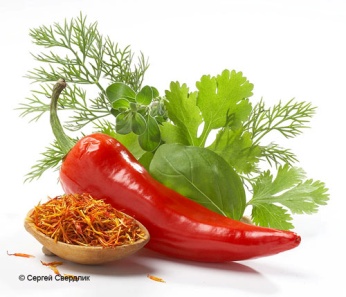 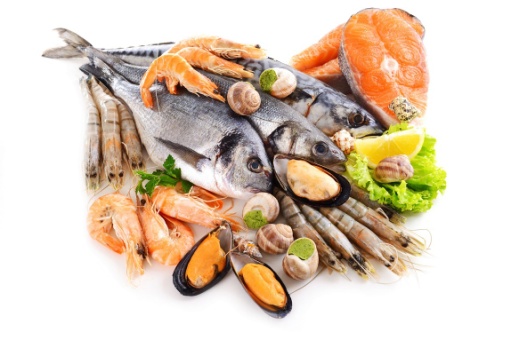 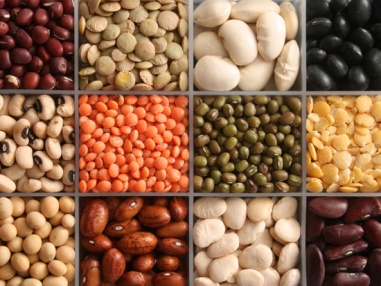 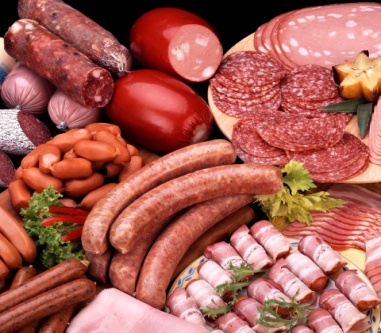 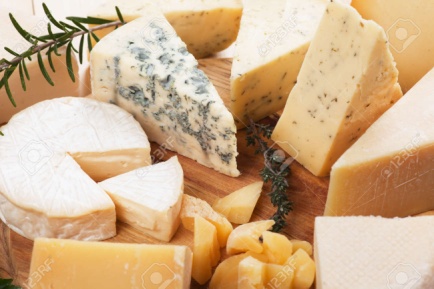 Пищевая ценность
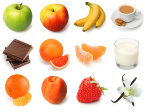 Энергетическая ценность
Органолептическая ценность
Физиологическая ценность
Биологическая ценность
Усвояемость  и доброкачественность продуктов питания
Безопасность
Опасно для жизни
это отсутствие недопустимого 
риска, связанного с возможностью 
нанесения ущерба здоровья 
(жизни) человека.
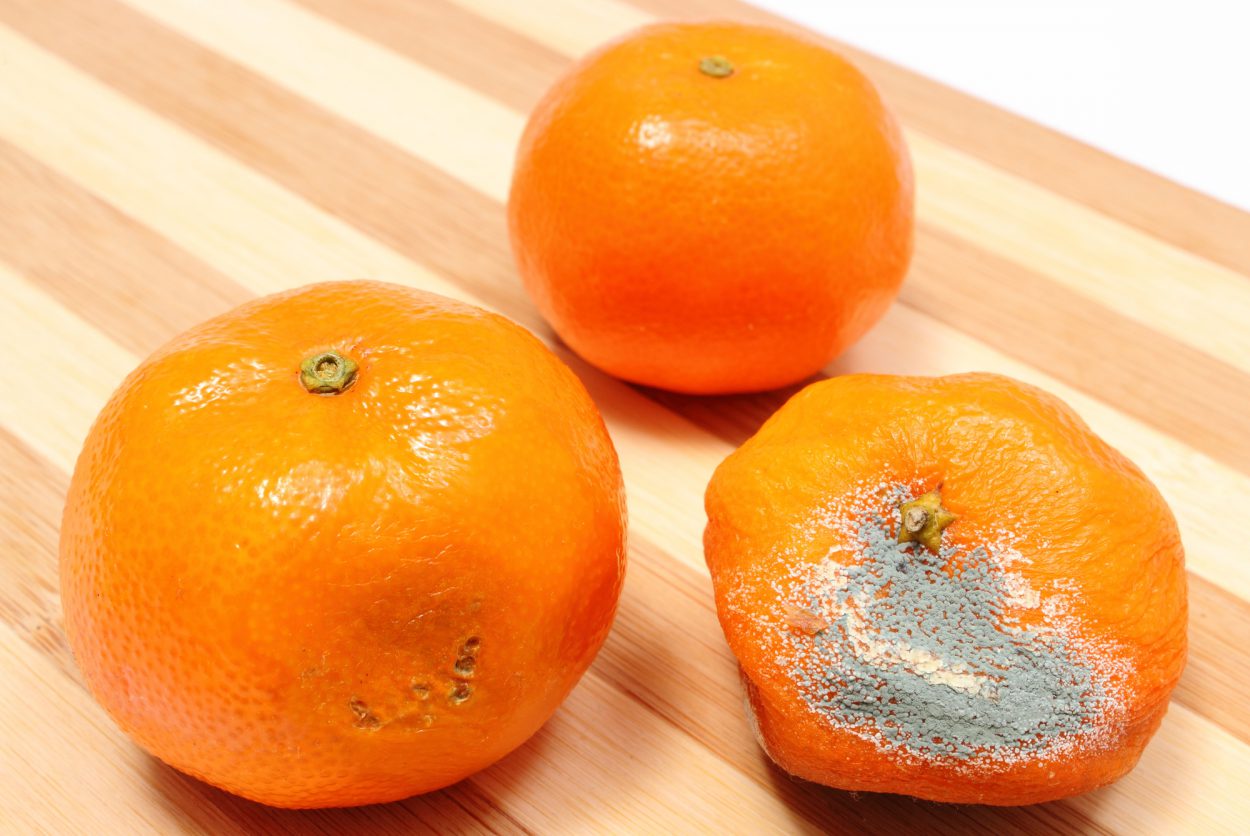 Безвредность
Влияет отсутствие или наличие в пище вредных химических веществ (тяжелых металлов, нитратов, канцерогенных веществ и т.д.) болезнетворных микробов и токсинов.
Индекс Е – красители, ароматизаторы, консерванты
Доброкачественность продуктов
Сочетает в себе органолептическую ценность (цвет, вкус, аромат и др.) и безопасность (безвредность).
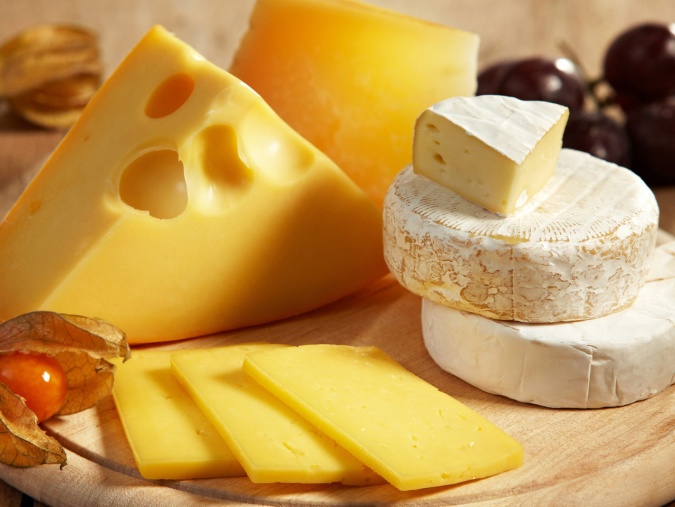 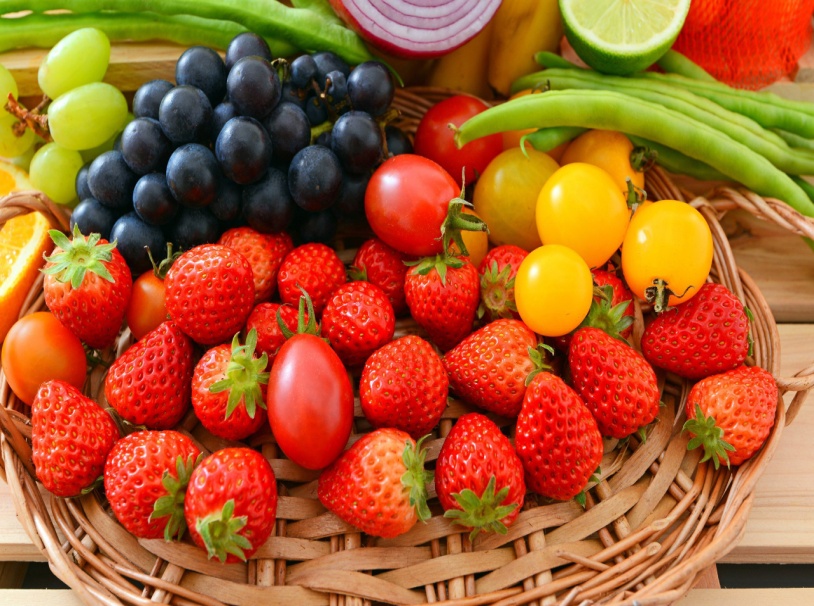 Допустимые и недопустимые дефекты продовольственных товаров
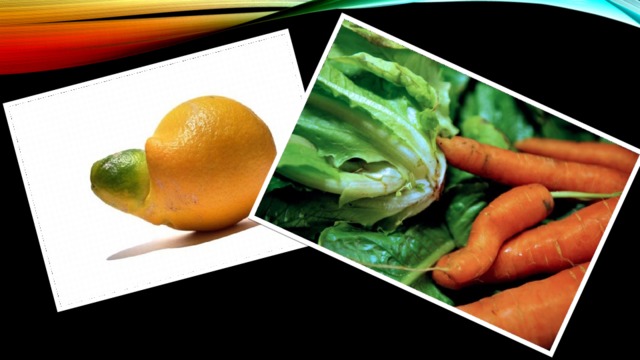 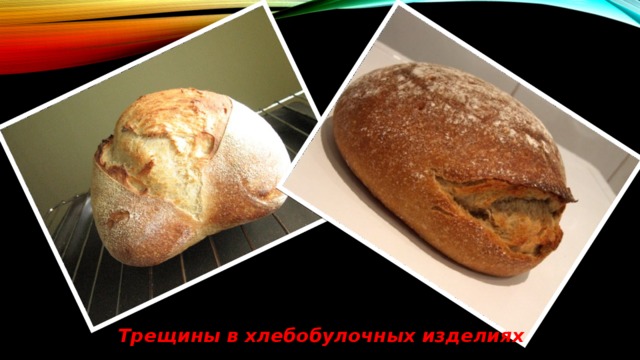 Оценка качества продовольственных и непродовольственных товаров
Качество товара – совокупность потребительских свойств товара.
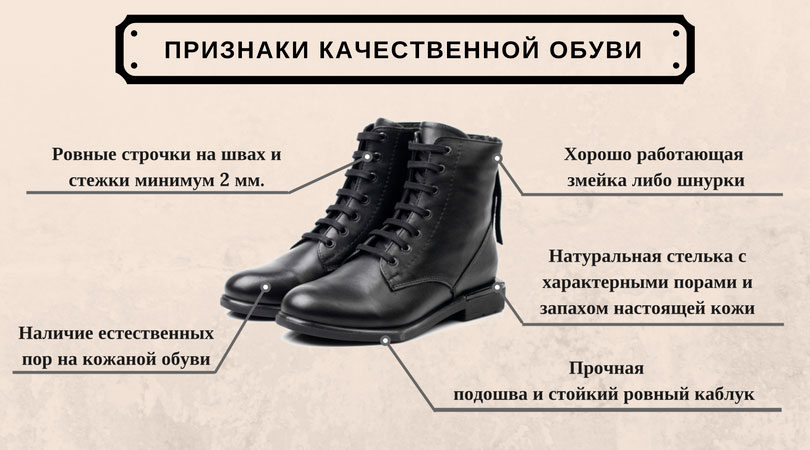 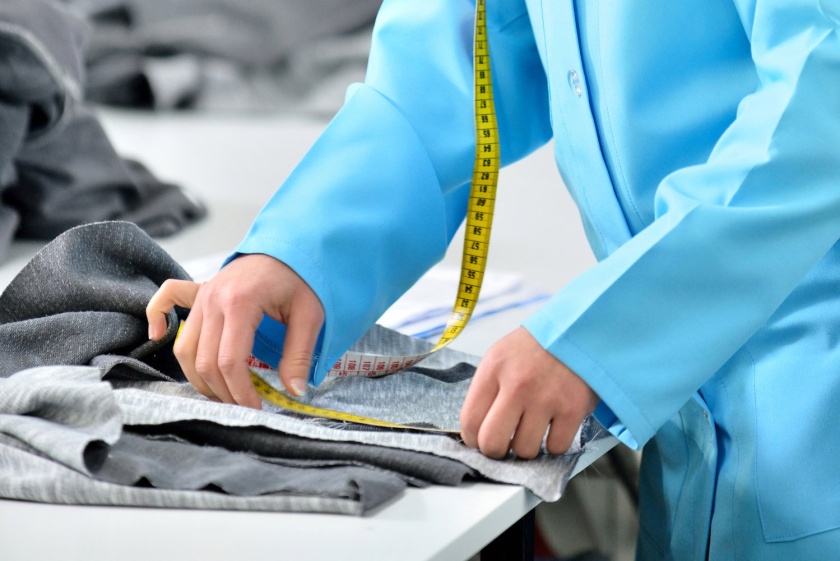 Деловая культура и техника продаж
Этикет — установленный порядок поведения людей в обществе. 
Сущность этикета заключается в уважении к окружающим.
Внешний вид продавца характеризует его профессиональные качества.
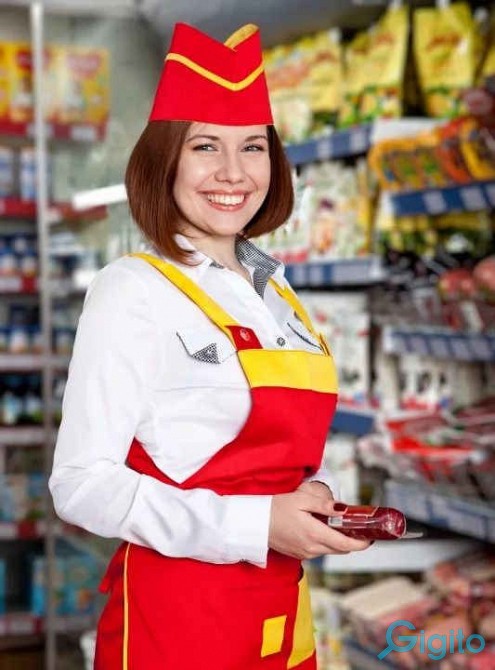 Работникам торгового зала необходимо приветствовать лично каждого покупателя.
Продавец должен вежливо и с улыбкой отвечать на все вопросы клиента.
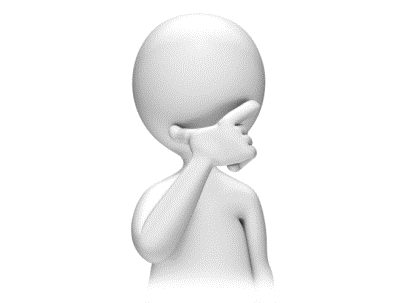 Вопрос № 9
Определите способы выкладки товаров
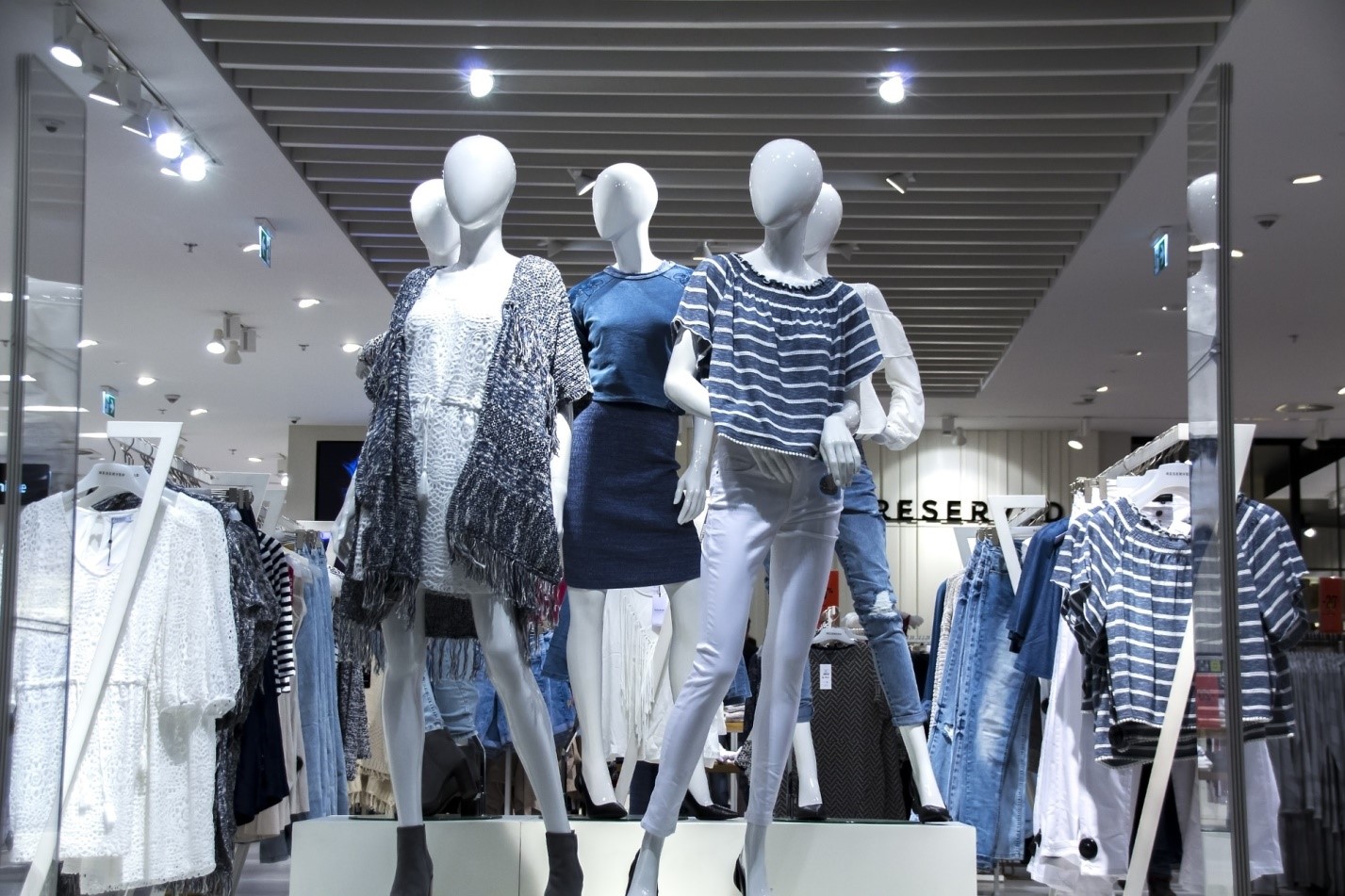 Вопрос № 10
Укажите что объединяет картинки
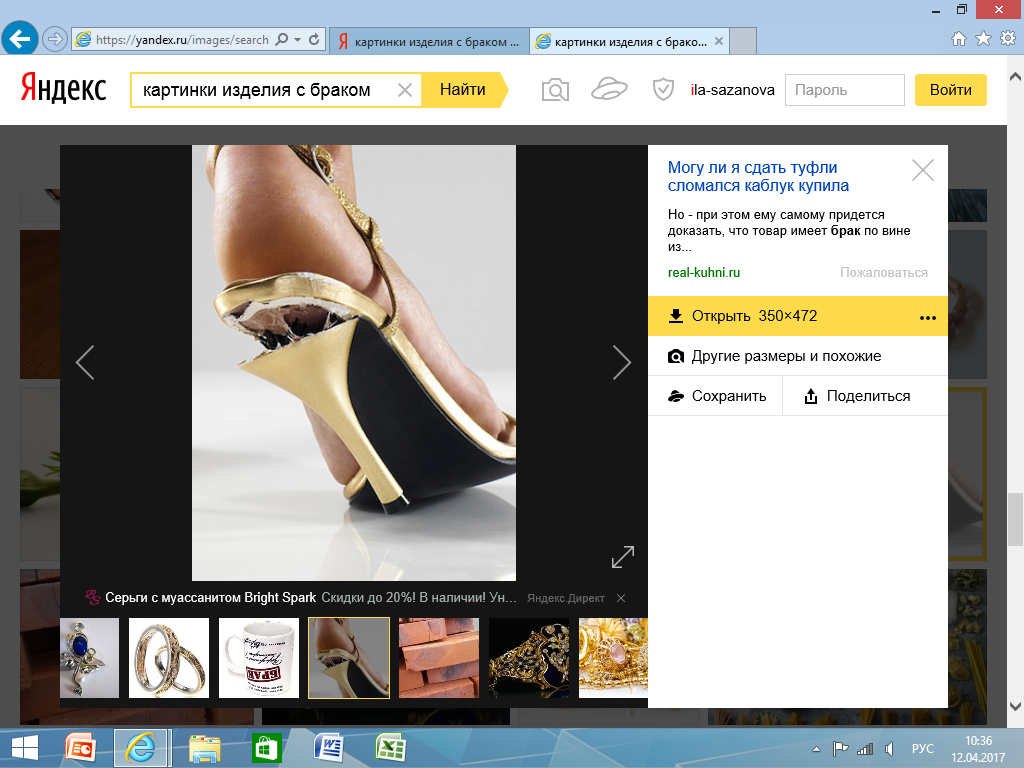 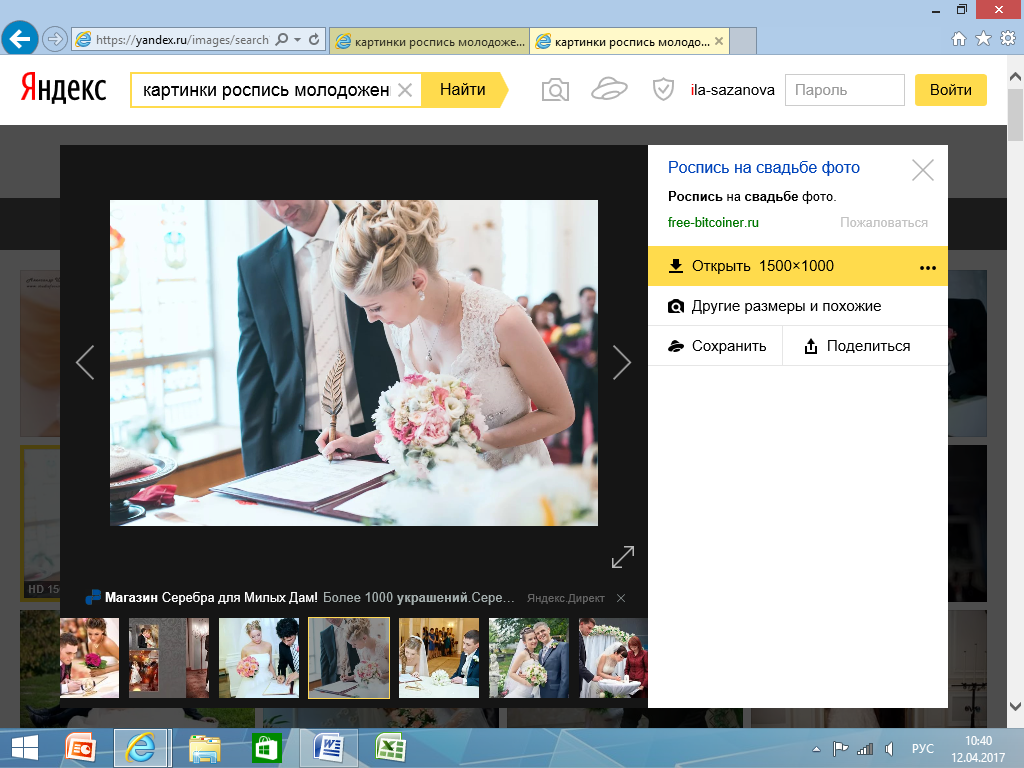 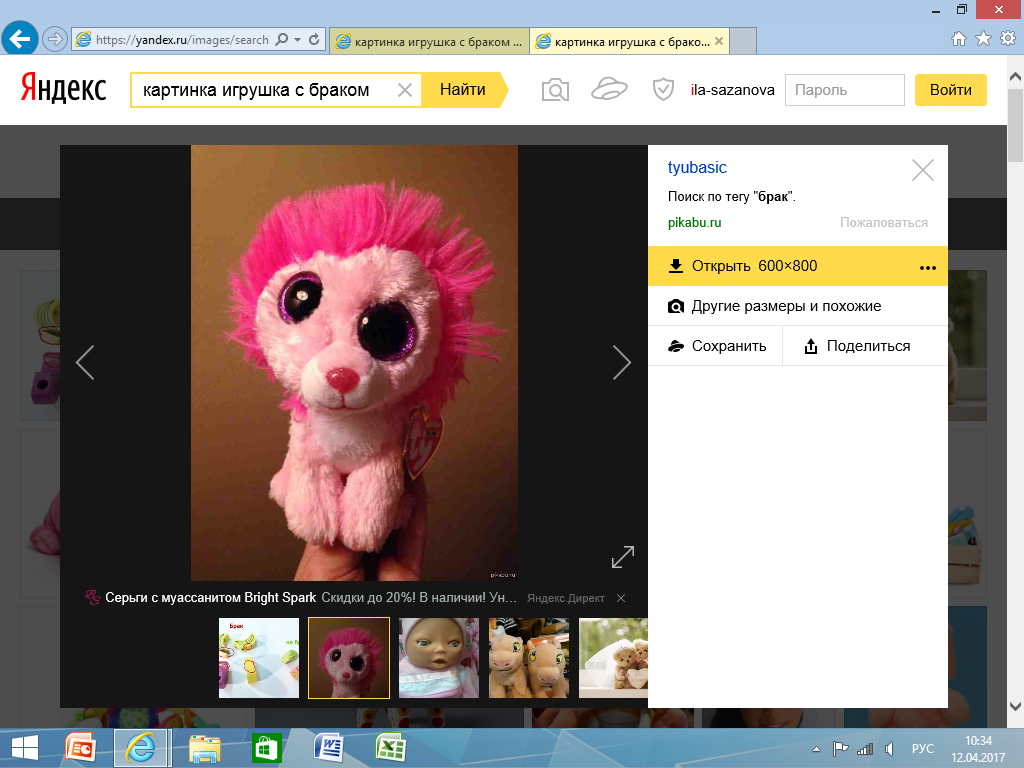 Спасибо за внимание!